PLANTILLA SIMPLE DE EVALUACIÓN DE RIESGOS DE CIBERSEGURIDAD
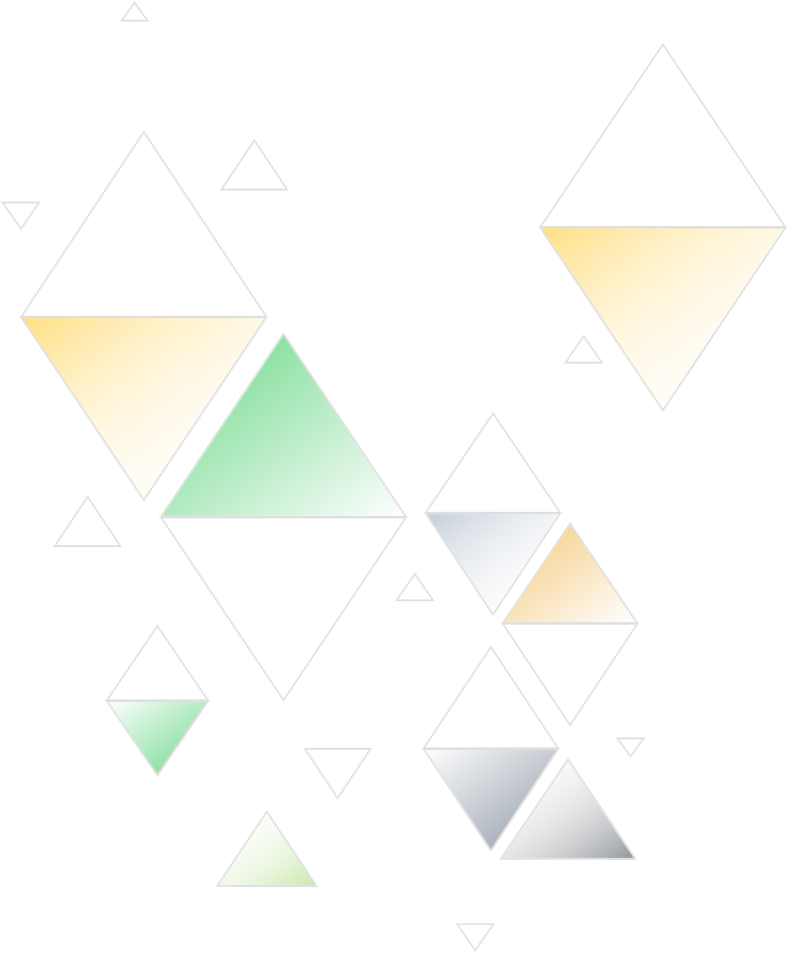 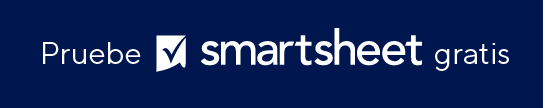 PLANTILLA SIMPLE DE EVALUACIÓN DE RIESGOS DE CIBERSEGURIDAD
REFERENCIA DE CALIFICACIÓN DE RIESGOS
PLANTILLA SIMPLE DE EVALUACIÓN DE RIESGOS DE CIBERSEGURIDAD
INFORME DEL PROYECTO
PLANTILLA SIMPLE DE EVALUACIÓN DE RIESGOS DE CIBERSEGURIDAD
INFORME DEL PROYECTO